CHỦ ĐỀ NĂM học 2021- 2022
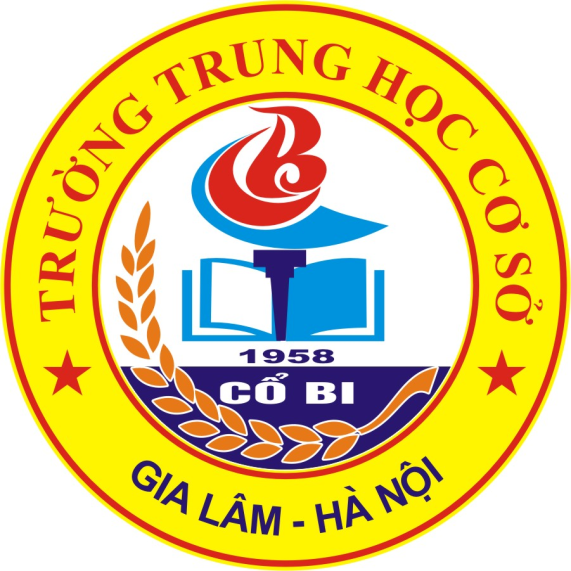 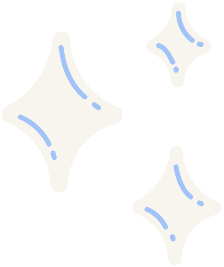 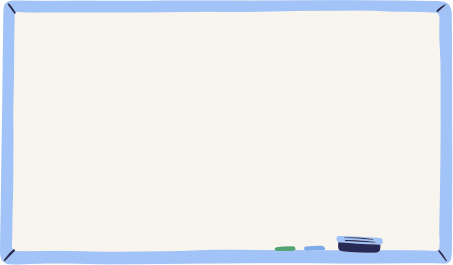 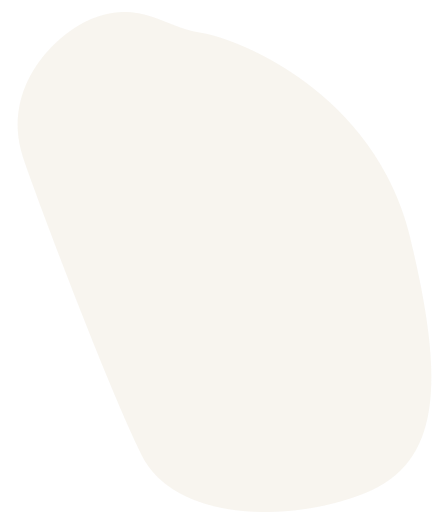 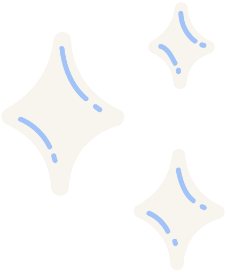 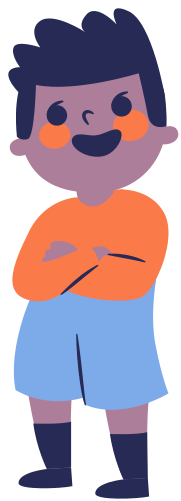 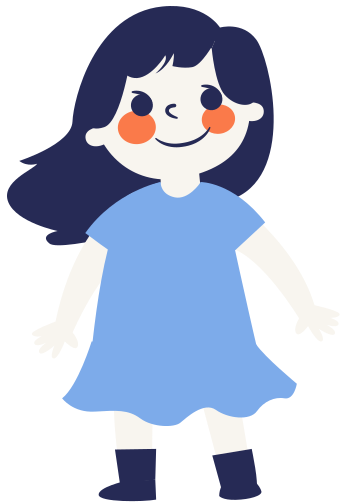 Thiếu nhi Gia Lâm
Học tốt, chăm ngoan
Vui khỏe, an toàn
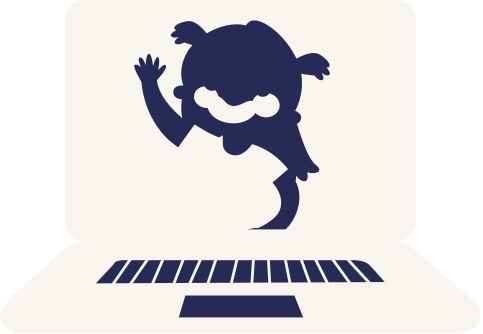 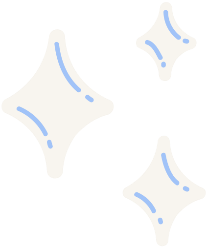 Nội quy và Nhắc nhở Trong Lớp học
Trực tuyến
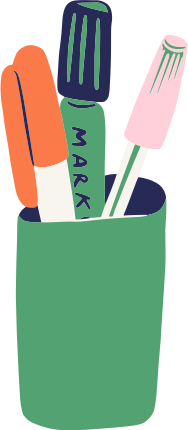 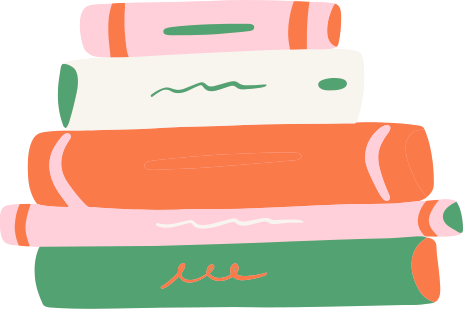 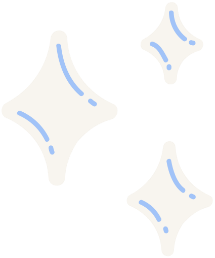 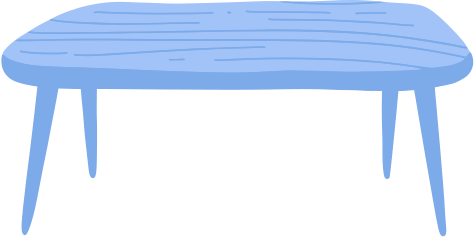 LỜI NHẮC TRONG LỚP HỌC
QUY TẮC ỨNG XỬ TRỰC TUYẾN
Để lớp học trực tuyến của chúng ta trở thành môi trường lành mạnh
và hiệu quả, các em hãy ghi nhớ những điều sau.
Chúng ta cần ghi nhớ và tuân theo các quy tắc
đơn giản này trong giờ học.
Chúng ta cần có hành vi đúng mực và thái độ cư xử tốt trong lớp học trực tuyến.
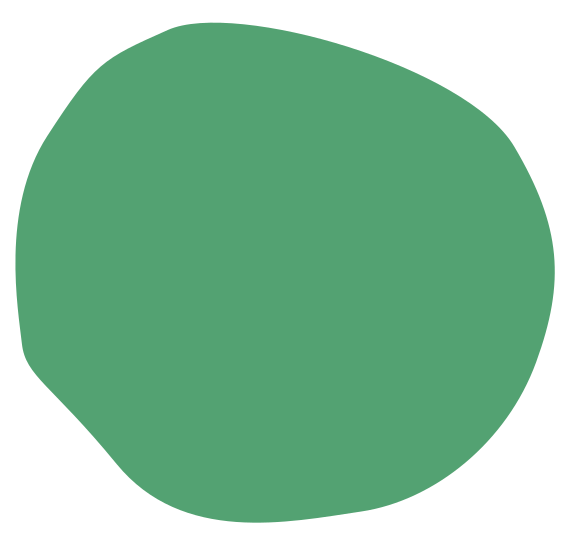 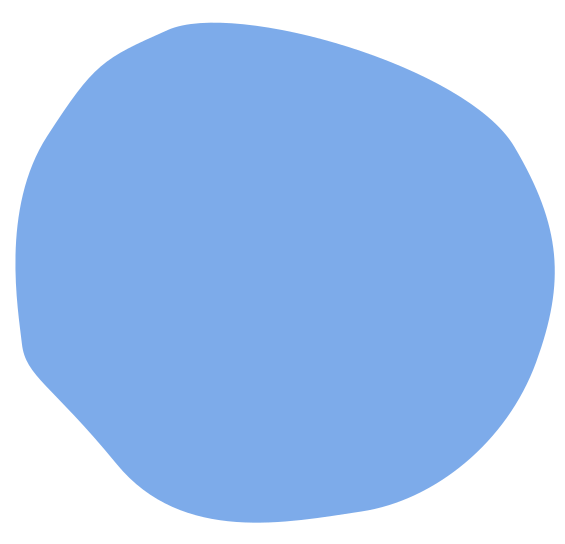 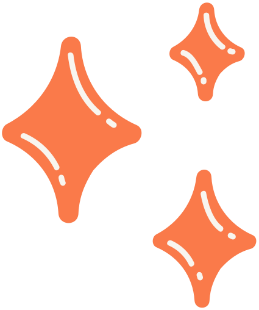 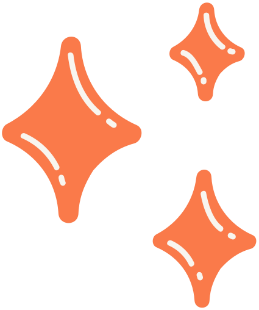 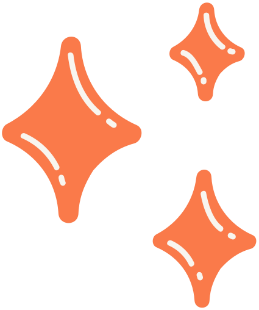 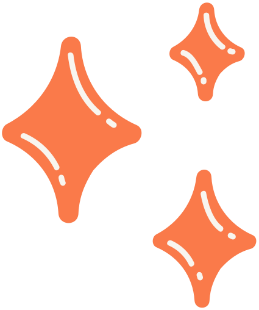 Lời nhắc trong lớp học
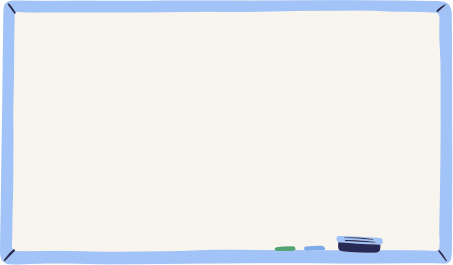 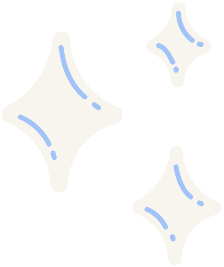 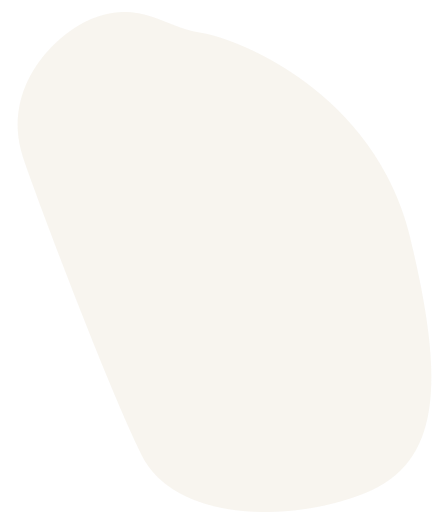 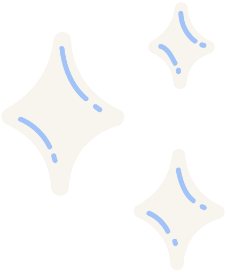 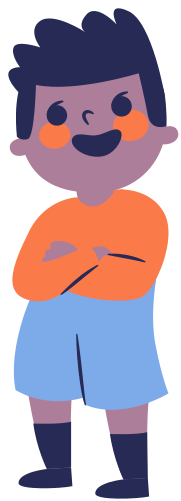 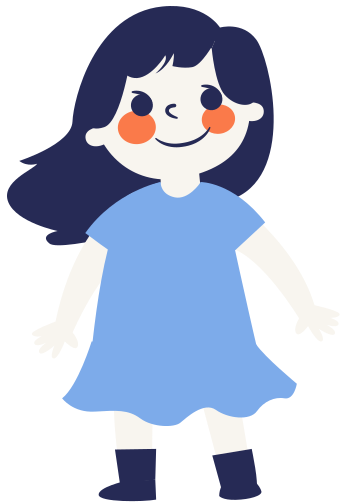 Các quy tắc đơn giản và quan trọng cần nhớ
và tuân theo trong giờ học của chúng ta.
ĐÚNG GIỜ
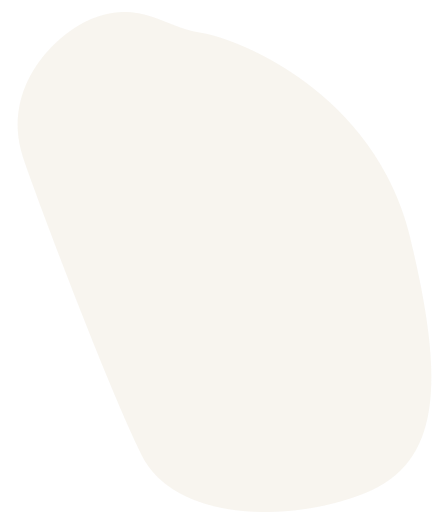 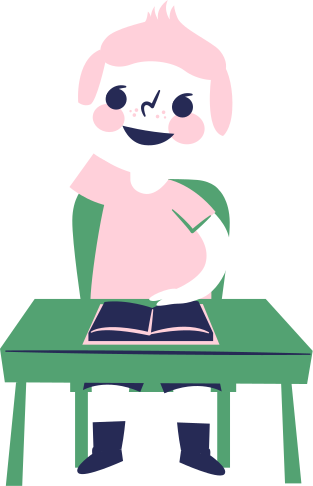 Hãy chuẩn bị từ sớm để các em thoải mái
và sẵn sàng khi lớp học bắt đầu.
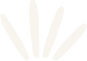 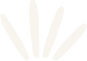 Hãy tận dụng tối đa các buổi học của chúng ta. Di chuyển đến góc học tập một vài phút trước giờ vào lớp và đảm bảo kết nối internet và máy tính của các em hoạt động tốt.
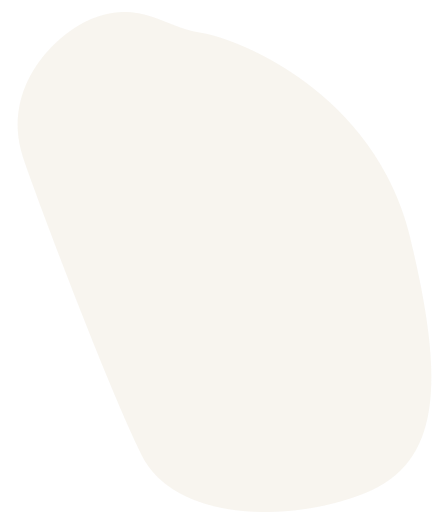 CHUẨN BỊ TỐT TRƯỚC KHI VÀO LỚP
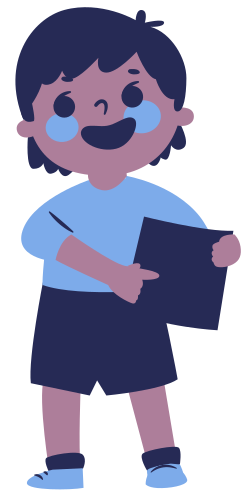 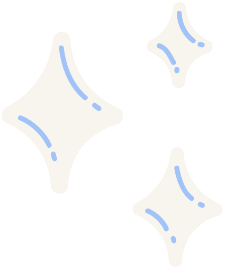 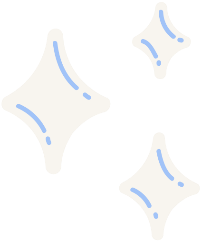 Để mọi thứ các em cần trong tầm tay mình.
Hãy đảm bảo các em đã sắp sẵn đồ dùng cần thiết trước khi lớp học bắt đầu. Chuẩn bị sách, bài tập về nhà, vở ghi, bút chì và bất cứ
đồ dùng nào khác mà các em cần để dễ dàng theo dõi bài học.
MẶC QUẦN ÁO
CHỈNH TỀ
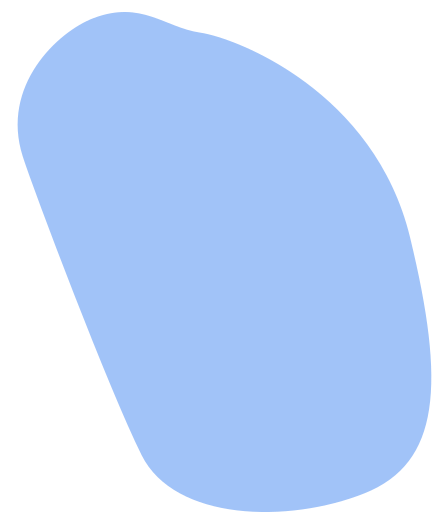 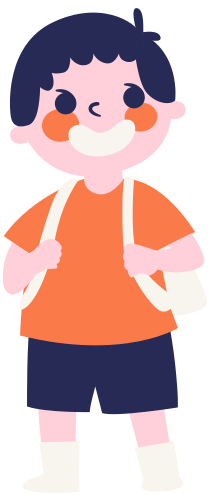 Đảm bảo rằng các em trông lịch sự khi
tham gia lớp học.
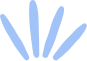 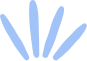 CÓ THÁI ĐỘ
TÔN TRỌNG
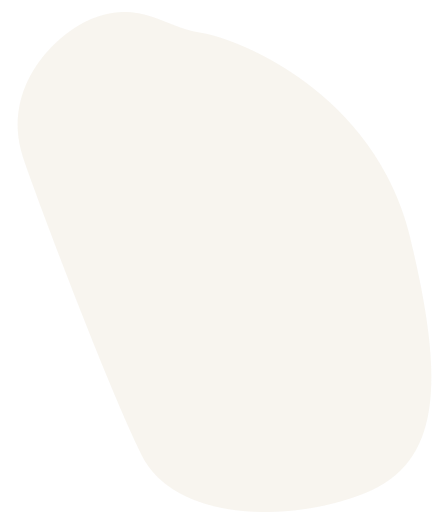 Tôn trọng giáo viên và bạn cùng lớp.
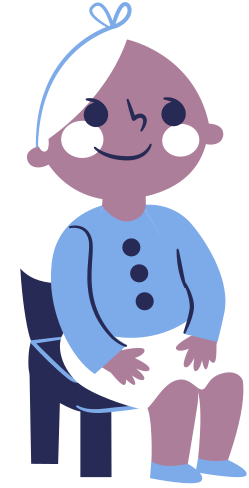 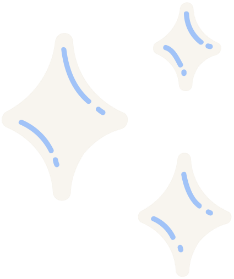 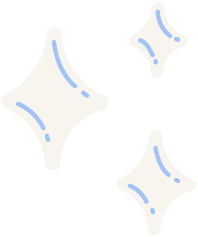 Chăm chú nghe giảng và làm theo hướng dẫn. Hãy giơ tay khi các em muốn phát biểu và chờ được gọi tên trước khi phát biểu. Nếu bạn khác đang
phát biểu, hãy yên lặng lắng nghe.
Quy tắc Ứng xử Trực tuyến
Những hành vi và thái độ cư xử tốt chúng ta cần có khi ở trong lớp
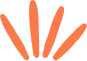 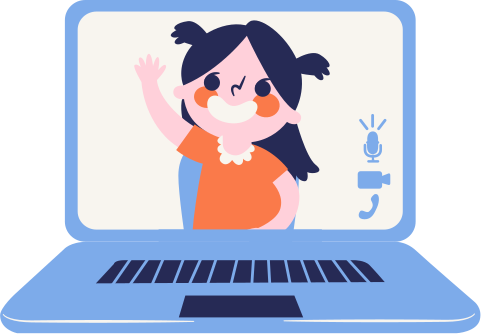 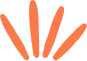 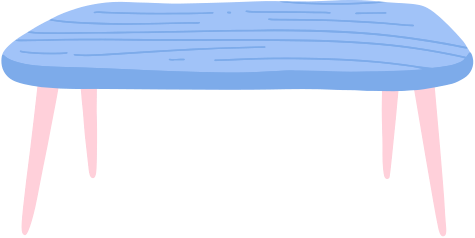 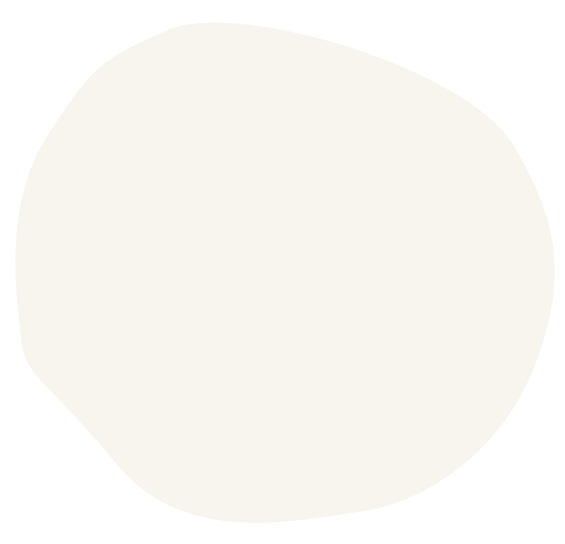 Giảm tạp âm và các yếu tố gây sao lãng.
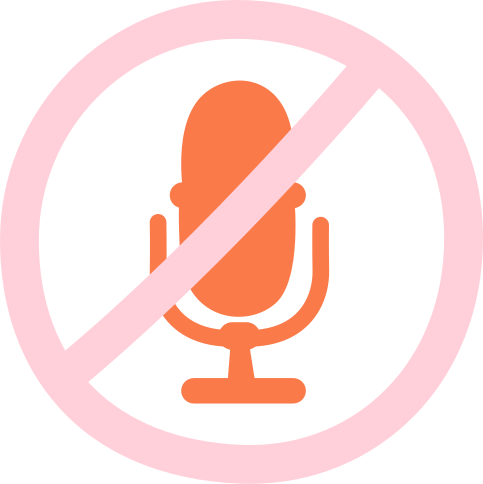 TẮT TIẾNG MICRÔ CỦA CÁC EM
Micrô có thể thu vào các tạp âm tuy không làm phiền các em nhưng có thể
làm phiền giáo viên và các bạn học khác. Nếu các em muốn phát biểu
trước lớp, hãy giơ tay lên và chờ giáo viên xác nhận trước khi bật tiếng.
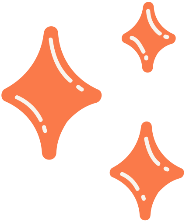 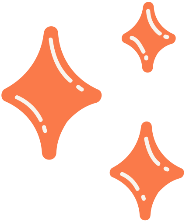 CÓ TRÁCH NHIỆM TRONG KHUNG TRÒ CHUYỆN
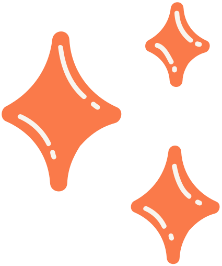 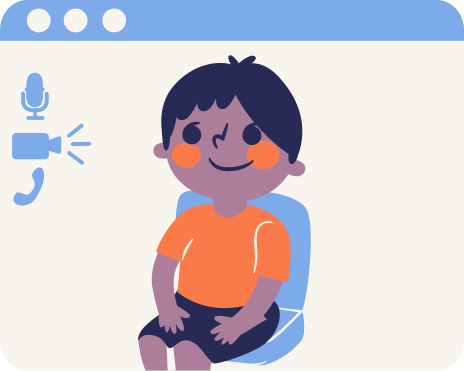 Chỉ dùng khung trò chuyện cho các vấn đề liên quan đến lớp học
Chỉ dùng tính năng trò chuyện cho những thứ liên quan đến
bài học và theo hướng dẫn của giáo viên. Ngoài ra, đọc không giống như khi nghe, vì vậy hãy suy nghĩ kỹ trước khi gửi câu hỏi hoặc nhận xét.
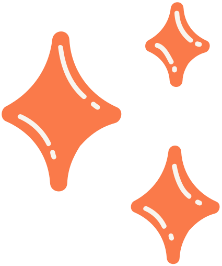 CÓ MẶT ĐẦY ĐỦ
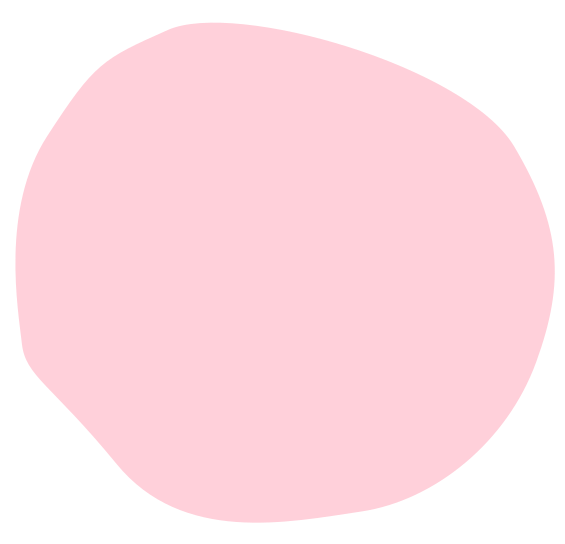 Tập trung chú ý và tham gia tích cực trong lớp.
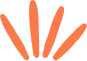 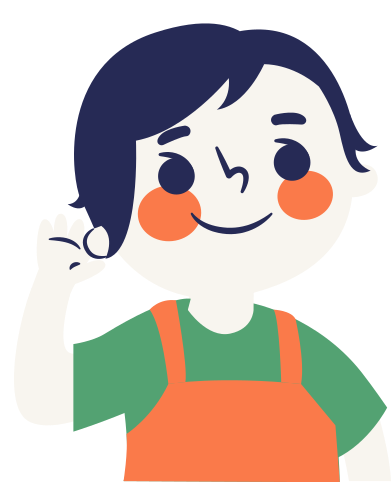 Không chơi game trên điện thoại, vào mạng xã hội hoặc xem video. Tập trung vào bài học, ghi chép và tham gia hoạt động trong lớp. Ngoài ra, hãy tránh việc liên tục rời khỏi góc học tập của mình vì điều này có thể làm giáo viên và các bạn cùng lớp mất tập trung.
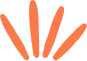 LOẠI BỎ NHỮNG THỨ GÂY PHÂN TÂM
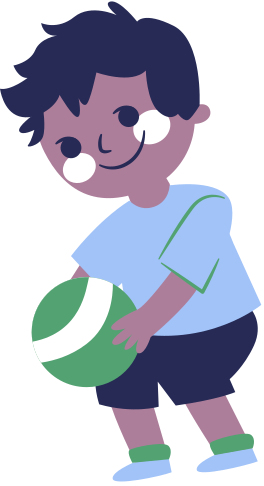 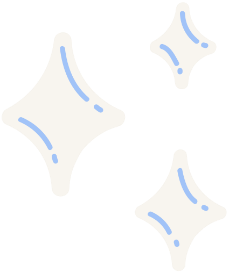 Xem giờ học trực tuyến cũng như giờ học "thực tế".
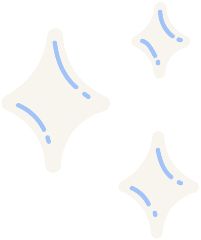 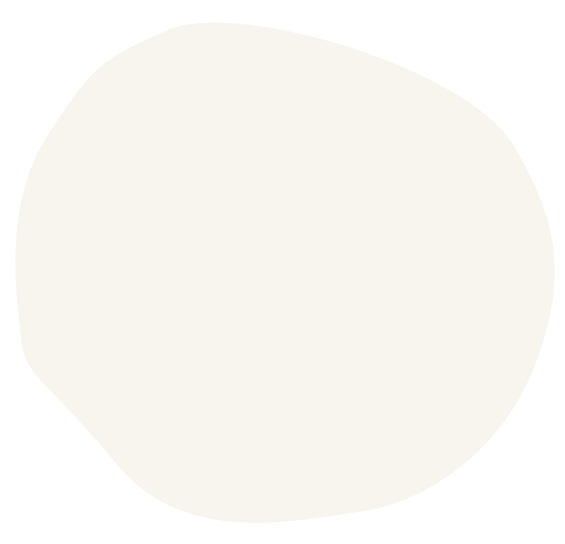 Tìm một nơi yên tĩnh để học. Tắt TV hoặc mọi tiếng nhạc xung quanh.
Để điện thoại ở chế độ im lặng và cách xa mình. Không ăn hay uống trong giờ học để tránh làm giáo viên và các bạn mất tập trung.
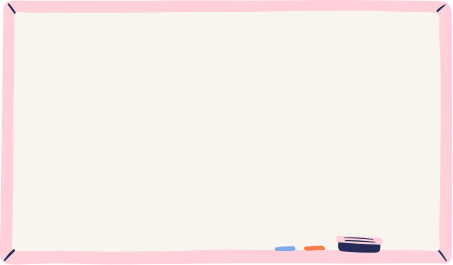 Đừng ngại
đặt câu hỏi.
Hãy nhã nhặn
và lịch sự
Theo kịp bài học và
bài tập về nhà
Giúp đỡ
lẫn nhau
Tạm nghỉ ngơi sau khi
học trực tuyến
Nộp bài tập theo
đúng yêu cầu
NHỮNG LỜI NHẮC KHÁC VỀ LỚP HỌC
Hãy hỏi giáo viên nếu các em có điều gì chưa biết hoặc phần nào chưa hiểu rõ.
Suy nghĩ kỹ trước khi nói. Nói
"cảm ơn" và "vui lòng" khi
thích hợp.
Xem lại ghi chép của mình. Tuân theo một lịch học cố định để các em không bị chậm các bài tập trên lớp.
Đối xử tốt với mọi người. Động viên và giúp đỡ nhau cùng tiến bộ.
Dành thời gian để nạp năng lượng và tham gia vào các hoạt động ngoài đời. Cố gắng cân bằng và dành thời gian cho sở thích
của các em.
Tuân theo quy tắc và hướng dẫn của giáo viên về cách nộp bài trực tuyến.
CHÚC CÁC EM CHĂM NGOAN HỌC GIỎI, ĐẠT KẾT QUẢ CAO TRONG NĂM HỌC 
2021-2022
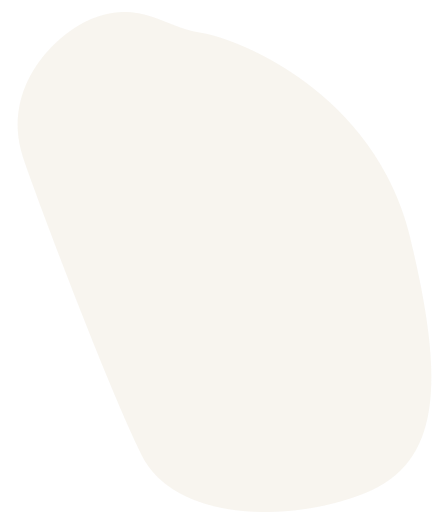 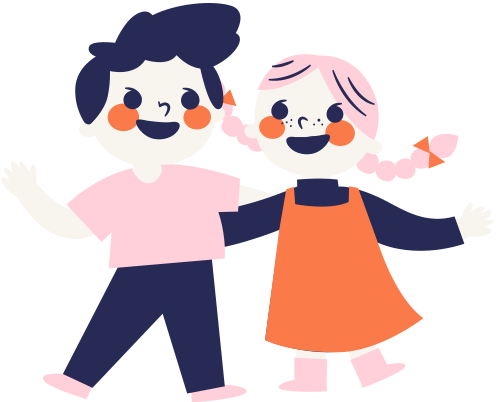 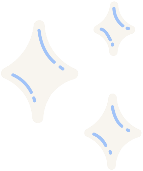 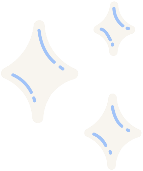